P Values DOWN but not yet OUT8th International Scientific Conference on Kinesiology
10-14 May 2017, Opatija, Croatia
Will Hopkins  Institute of Sport, Exercise and Active LivingVictoria University, Melbourne, Australiawill@clear.net.nz  sportsci.org/will
Wasserstein RL, Lazar NA (2016). The ASA's statement on p-values: context, process and purpose. Am Stat 70, 129-133
Batterham AM, Hopkins WG (2016). P values down but not yet out. Sportscience 20, iii-v
Hopkins WG, Batterham AM (2016). Error rates, decisive outcomes and publication bias with several inferential methods. Sport Med 46, 1563-1573
Gurrin LC, Kurinczuk JJ, Burton PR (2000). Bayesian statistics in medical research: An intuitive alternative to conventional data analysis. J Eval Clin Pract 6, 193-204
Shakespeare TP, Gebski VJ, Veness MJ, Simes J (2001). Improving interpretation of clinical studies by use of confidence levels, clinical significance curves, and risk-benefit contours. Lancet 357, 1349-1353
Welsh AH, Knight EJ (2015). "Magnitude-based inference": a statistical review. Med Sci Sports Exerc 47, 874-884
Why P values?
We do research on a sample to get a value of an effect.
Effect = the effect of something on something else.
Every sample gives a different value for the effect.
Especially when sample sizes are small.
The smaller the sample size, the bigger the differences.
We need to know the value with an extremely large sample.
It would always be the same value, the true value.
Unfortunately our samples are usually small.
What to do?
Statistical inference!
P values are one approach to inference.
Some researchers think they are a misguided approach.
They (and we) have been misguided for nearly 100 years.
At long last they are “down” (losing the fight).
Why are P values Down?
A p value addresses the question of whether the true value could be zero.
Huh?
It’s the wrong question.
You want to know how big the true value is.  
Is it beneficial, harmful, or useless for my athletes/patients/clients?
But people thought that science was about disproving things.  
Karl Popper’s falsifiability: you can only disprove, not prove.
(He was wrong: what matters is evidence, not proof or disproof.)
In other words you can’t say how big something is.
You can only say how big something isn’t.
Unfortunately statisticians focused on saying it isn’t zero.
You assume the effect is zero, then prove that it’s not zero. 
The null-hypothesis significance test, NHST!
The Null-hypothesis Significance Test
You’ve done a study with a sample.
You get an observed value for an effect.
You suppose the true value is zero (the null hypothesis).
If the true value is zero, big observed values are rare.
If your value is big enough to be rare enough, you have disproved the null hypothesis.
That is, you decide the true value isn’t zero.
Now what?  
We’ll come back to that.
Meanwhile, what about big enough and rare enough?
Stats programs focus on rare enough, rather than big enough.
Rare enough is chosen to be <5% of the time, or a probability or p value <0.05.
Stats programs calculate an exact p value.
If your p is <0.05, your effect is big enough to disprove the null.
probability
critical value
area = 0.025
area = 0.025
0
negative
positive
observed values of the effect
Here’s how the p value is calculated. 
Given the data in your sample…
…you can calculate the probability distribution of observed values of the effect, if the true value of the effect is zero.









“Big enough” is also known as the critical value.
The probability of observing a positive or negative value bigger than the critical value is 0.025 + 0.025 = 0.05.
Normal distribution of values isgiven by the Central Limit Theorem
area under curve = 1
probability
critical value
0
negative
positive
observed values of the effect
So if this your observed value…









…it isn’t big enough to decide that the true effect is not zero.
But instead of saying that, you calculate a p value…
…which is >0.05…
…and you say the effect is not significant.
p value= 0.10+0.10= 0.20
area = 0.10
area = 0.10
probability
critical value
0
negative
positive
observed values of the effect
But if your observed value is big enough…









…you get a p value <0.05…
…and you say the effect is significant.
OK, but how big is the true effect?
Is it beneficial, harmful or useless for my patients / athletes / clients?
There are two approaches with NHST…
p value= 0.02+0.02= 0.04
area = 0.02
area = 0.02
Approach #1: Conventional NHST
Significant implies substantial (beneficial or harmful).
Non-significant implies trivial (useless).
Some people even declare (wrongly) that the effect is zero! 
This approach sort-of works, but only with the right sample size.
The right sample size gives you a good chance (80%) of getting significance (p<0.05), if the true effect is just substantial.
But if your sample size is too small…
Non-significance does not necessarily imply the effect is trivial.
So, if you get p>0.05, you can’t say anything.
Most of the time you know or suspect your sample size is too small.
Hence you pray to God for p<0.05.
If your sample size is too large…
Significance does not necessarily imply the effect is substantial.
So, if you get p<0.05, you can’t say anything.
To get around this problem, Approach #2…
Approach #2: Conservative NHST
It’s also an attempt to give more importance to magnitude.
Significant implies the true effect has the magnitude of the observed effect.
So a significant trivial effect is trivial indeed!
Non-significant implies you can’t say anything about the effect.
Or “you can interpret (and publish) only significant effects.”
Or “if you haven’t got significance, you don’t know what you’ve got.”
This works well for very large sample sizes.
Because every effect is significant!
You don’t need inference with very large samples.
But non-significance with smaller sample sizes is still a problem.
You often get p>0.05, so often you can’t publish.
But sometimes the observed effect is big enough for p<0.05, owing to sampling variation.
These get published, so published effects are biased high.
Now what?
95% confidence limits
Confidence Limits!
As old as p values, but popular only in the last decade or so.
The focus is the observed effect, rather than the null. 
So, if this your observed value…








…you can calculate the probability distribution…
…of true values of the effect.
Hence confidence limits: how big or small the true effect could be…
…where “could be” usually means “is, with 95% certainty”.
probability
Assumptions about the distribution are the same as for NHST.
area = 0.95
95% confidence interval
0
negative
positive
true values of the effect
observed values of the effect
HARMFUL
TRIVIAL
BENEFICIAL
Most biomedical editors now insist on showing confidence limits.
But they still think you need p<0.05.  
If you don’t have a p value, how can you use confidence limits to make a conclusion about the true effect?
Easy! Interpret the magnitude of the upper and lower limits.
So you need to know what’s beneficial and what’s harmful.









Conclusion: use this effect (even though p>0.05)!
probability
area = 0.95
lower confidence limit:
effect could be trivial
upper confidence limit:
effect could be beneficial
smallest important beneficial effect
smallest important harmful effect
0
negative
positive
true values of the effect
HARMFUL
TRIVIAL
BENEFICIAL
But wait! Are 95% confidence limits appropriate?
Not necessarily. They come from p<0.05 for significance.
What really matters are the probabilities that the true effect is beneficial, trivial, and harmful:









You would use a treatment, if the effect was possibly beneficial and most unlikely harmful.
This is clinical magnitude-based inference…
probability
probability that thetrue effect is trivial
probability that thetrue effect is beneficial
smallest important beneficial effect
smallest important harmful effect
0
negative
positive
probability that thetrue effect is harmful
true values of the effect
Clinical Magnitude-Based Inference
Possibly beneficial is >0.25 or >25% chance of benefit.
Most unlikely harmful is <0.005 or <0.5% risk of harm.
An effect with >25% chance of benefit and >0.5% risk of harm is therefore unclear.  You'd like to use it, but you daren't. 
Everything else is either clearly useful or clearly not worth using.
Clear rather than significant.
MBI is all about acceptable uncertainty or adequate precision.
For clear effects, you describe the likelihood of the effect being beneficial, trivial or harmful using this scale:
     <0.5%, most unlikely
    0.5-5%, very unlikely
     5-25%, unlikely
   25-75%, possibly
   75-95%, likely
95-99.5%, very likely
   >99.5%, most likely

The effect is beneficial.
The effect is possibly / likely / very likely / most likely beneficial.

If the chance of benefit is high (e.g., 80%, likely), you could accept a higher risk of harm (e.g., 4%, very unlikely).
The limiting case is 25% chance of benefit and 0.5% risk of harm.
It’s better to compare the odds of benefit with the odds of harm.
The odds ratio for the limiting case is 25/75/(0.5/99.5) = 66.
So an unclear effect with an odds ratio >66 is declared clear.
Harm is not side effects. It’s the opposite of benefit.
But what about effects where benefit and harm don’t make sense?
Example: compare performance of males and females.
Non-clinical Magnitude-based Inference
The inference is about whether the effect could be substantially positive or negative, not beneficial or harmful.
An effect that could be positive and negative with a 90% confidence interval is unclear.
Could here is therefore a probability of >0.05 or >5% chance.
So, for a clear effect, substantial positive or substantial negative has to be very unlikely (chances of one or the other <5%).
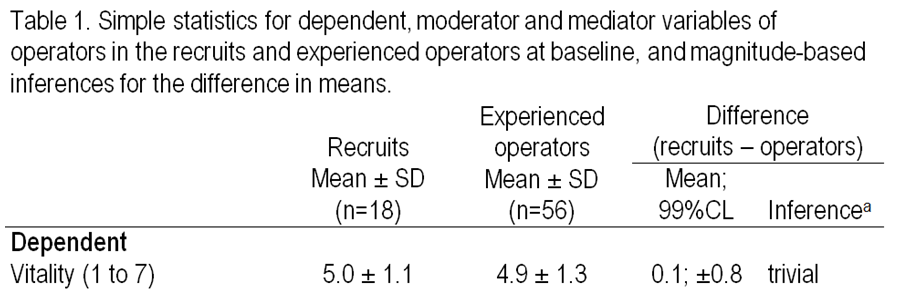 Example of MBI in a table
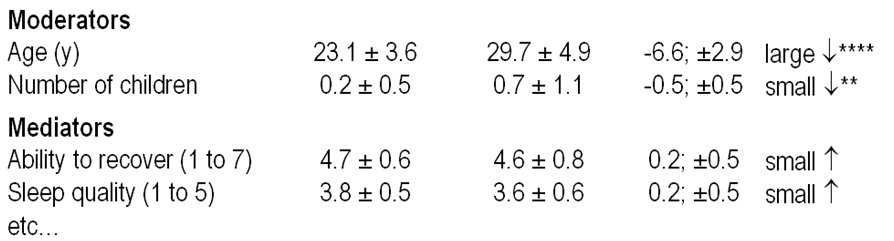 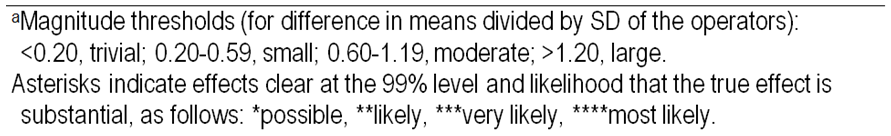 More on MBI
Others have suggested probabilistic estimation of magnitude.
In 2000 it was described as a form of Bayesian inference.
Bayesians include a guestimate of the prior uncertainty in the effect.
MBI is Bayesian without a prior.
In 2001 estimation of chances of benefit was suggested.
Risk of harm was considered only as risk of side effects.
User-friendly guidelines for acceptable uncertainty and decision-making were not provided in either of these articles. 
So they have not been taken up by the research community.
MBI was attacked by an Australian statistician in 2015 in MSSE.
He claimed Type I error rates with MBI were unacceptably high.
Type I error: a true trivial effect is declared substantial.
He assumed this error occurs when a true trivial effect is declared possibly substantial.
But it occurs only for very likely or most likely substantial.
Hopkins and Batterham quantified Type I and Type II error rates in MBI and NHST using simulation.
Type II error: a true substantial effect is declared either trivial or substantial of opposite sign.
We also quantified rates of publishable outcomes.
Publishable = statistically significant in NHST, clear in MBI.
Finally we quantified publication bias.
Publication bias = the difference between the true effect and the mean of published effects.
We submitted the manuscript to MSSE.
The Australian statistician was one of the reviewers.
The manuscript was rejected.
We submitted it to Sports Medicine.
We nominated reviewers who had been critical of NHST.
The manuscript was accepted.
Key Points
Null-hypothesis significance testing (NHST) is increasingly criticised for its failure to deal adequately with conclusions about the true magnitude of effects in research on samples. 
A relatively new approach, magnitude-based inference (MBI), provides up-front comprehensible nuanced uncertainty in effect magnitudes. 
In simulations of randomised controlled trials, MBI outperforms NHST in respect of inferential error rates, rates of publishable outcomes with suboptimal sample sizes, and publication bias with such samples.
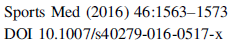 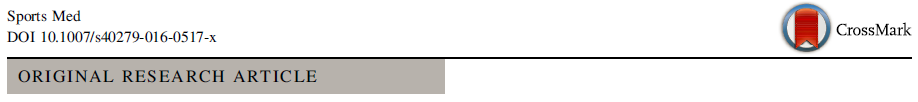 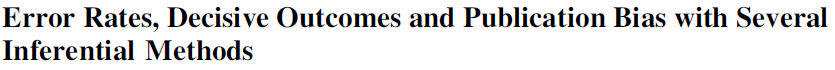 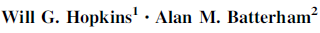 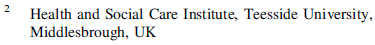 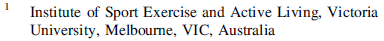 Why are P values Down but not yet OUT?
Magnitude-based inference has passed the tipping point in exercise and sport science.
But our Sports Medicine article does not represent a knock-out blow for p values in our disciplines.
Researchers who believe in NHST will have to retire or die first.
Other biomedical researchers are still struggling with p values.
Every year major journals have articles on problems with p values.
Nevertheless, a manuscript on MBI we submitted to every major biomedical journal was rejected without review.
Sport scientists could not possibly understand data!
In 2016 the American Statistical Association published a policy statement on p values.
The ASA statement includes six principles...
The six principles of the ASA statement...
P values can indicate how incompatible the data are witha specified statistical model.
P values do not measure the probability that the studied hypothesis is true, or the probability that the data were produced by random chance alone.
Scientific conclusions and business or policy decisions should not be based only on whether a p value passes a specific threshold.
Proper inference requires full reporting and transparency.
A p value, or statistical significance, does not measure the size of an effect or the importance of a result.
By itself, a p value does not provide a good measure of evidence regarding a model or hypothesis.
These principles appear to promote conservative NHST: interpret the magnitude only of significant effects.
The policy statement was NOT a consensus…
the null hypothesis.
only
size of
an effect
importance of a result.
By itself,
The two most dissenting voices:
“I have to teach hypothesis testing, since it is so prevalent in biomedical research, but life would be much easier if we could just focus on estimates with their associated uncertainty…
The two most dissenting voices:
“I have to teach hypothesis testing, since it is so prevalent in biomedical research, but life would be much easier if we could just focus on estimates with their associated uncertainty… Hypothesis testing as a concept is perhaps the root cause of the problem, and I doubt that it will be solved by judicious and subtle statements like this one from the ASA Board.” (Roderick Little)
The two most dissenting voices:
“I have to teach hypothesis testing, since it is so prevalent in biomedical research, but life would be much easier if we could just focus on estimates with their associated uncertainty… Hypothesis testing as a concept is perhaps the root cause of the problem, and I doubt that it will be solved by judicious and subtle statements like this one from the ASA Board.” (Roderick Little)
"We can and should advise today’s students of statistics that they should avoid statistical significance testing and embrace estimation instead…
The two most dissenting voices:
“I have to teach hypothesis testing, since it is so prevalent in biomedical research, but life would be much easier if we could just focus on estimates with their associated uncertainty… Hypothesis testing as a concept is perhaps the root cause of the problem, and I doubt that it will be solved by judicious and subtle statements like this one from the ASA Board.” (Roderick Little)
"We can and should advise today’s students of statistics that they should avoid statistical significance testing and embrace estimation instead… Real change will take the concerted effort of experts to enlighten working scientists, journalists, editors and the public at large that statistical significance has been a harmful concept,
The two most dissenting voices:
“I have to teach hypothesis testing, since it is so prevalent in biomedical research, but life would be much easier if we could just focus on estimates with their associated uncertainty… Hypothesis testing as a concept is perhaps the root cause of the problem, and I doubt that it will be solved by judicious and subtle statements like this one from the ASA Board.” (Roderick Little)
"We can and should advise today’s students of statistics that they should avoid statistical significance testing and embrace estimation instead… Real change will take the concerted effort of experts to enlighten working scientists, journalists, editors and the public at large that statistical significance has been a harmful concept, and that estimation of meaningful effect measures is a much more fruitful research aim than the testing of null hypotheses.
The two most dissenting voices:
“I have to teach hypothesis testing, since it is so prevalent in biomedical research, but life would be much easier if we could just focus on estimates with their associated uncertainty… Hypothesis testing as a concept is perhaps the root cause of the problem, and I doubt that it will be solved by judicious and subtle statements like this one from the ASA Board.” (Roderick Little)
"We can and should advise today’s students of statistics that they should avoid statistical significance testing and embrace estimation instead… Real change will take the concerted effort of experts to enlighten working scientists, journalists, editors and the public at large that statistical significance has been a harmful concept, and that estimation of meaningful effect measures is a much more fruitful research aim than the testing of null hypotheses. This statement of the ASA does not go nearly far enough toward that end, but it is a welcome start and a hopeful sign." (Ken Rothman)
Summary and Conclusions
P values don’t work with the usual small sample sizes when true effects are trivial or small.
Significant effects are biased high, and non-significant effects are inconclusive.
Assessing the uncertainty in the magnitude of effects using the rules of magnitude-based inference is superior.
For a clinical or practical effect, assess the uncertainty via chances of benefit and risk of harm.
An unclear effect is possibly beneficial with too much risk of harm.
For a non-clinical effect, assess the uncertainty via confidence limits or chances the effect is substantial.
An unclear effect could be substantially positive and negative.
In comparison with inferences based on p values…sample sizes are smaller
Summary and Conclusions
P values don’t work with the usual small sample sizes when true effects are trivial or small.
Significant effects are biased high, and non-significant effects are inconclusive.
Assessing the uncertainty in the magnitude of effects using the rules of magnitude-based inference is superior.
For a clinical or practical effect, assess the uncertainty via chances of benefit and risk of harm.
An unclear effect is possibly beneficial with too much risk of harm.
For a non-clinical effect, assess the uncertainty via confidence limits or chances the effect is substantial.
An unclear effect could be substantially positive and negative.
In comparison with inferences based on p values…sample sizes are smaller, Type I and Type II error rates are lower
Summary and Conclusions
P values don’t work with the usual small sample sizes when true effects are trivial or small.
Significant effects are biased high, and non-significant effects are inconclusive.
Assessing the uncertainty in the magnitude of effects using the rules of magnitude-based inference is superior.
For a clinical or practical effect, assess the uncertainty via chances of benefit and risk of harm.
An unclear effect is possibly beneficial with too much risk of harm.
For a non-clinical effect, assess the uncertainty via confidence limits or chances the effect is substantial.
An unclear effect could be substantially positive and negative.
In comparison with inferences based on p values…sample sizes are smaller, Type I and Type II error rates are lower, publication rates are higher
Summary and Conclusions
P values don’t work with the usual small sample sizes when true effects are trivial or small.
Significant effects are biased high, and non-significant effects are inconclusive.
Assessing the uncertainty in the magnitude of effects using the rules of magnitude-based inference is superior.
For a clinical or practical effect, assess the uncertainty via chances of benefit and risk of harm.
An unclear effect is possibly beneficial with too much risk of harm.
For a non-clinical effect, assess the uncertainty via confidence limits or chances the effect is substantial.
An unclear effect could be substantially positive and negative.
In comparison with inferences based on p values…sample sizes are smaller, Type I and Type II error rates are lower, publication rates are higher, and publication bias is trivial.
So no more p valuesin your papers, please!
Inferential error rates:
Type II
Type I
Type II
Type II
Type I
Type II
Type II
Type I
Type II
Standardized magnitude of true effect
+
Rates of decisive effects:
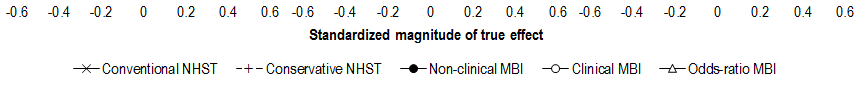 Publication bias:
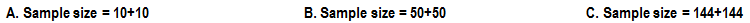 Standardized magnitude of true effect
+